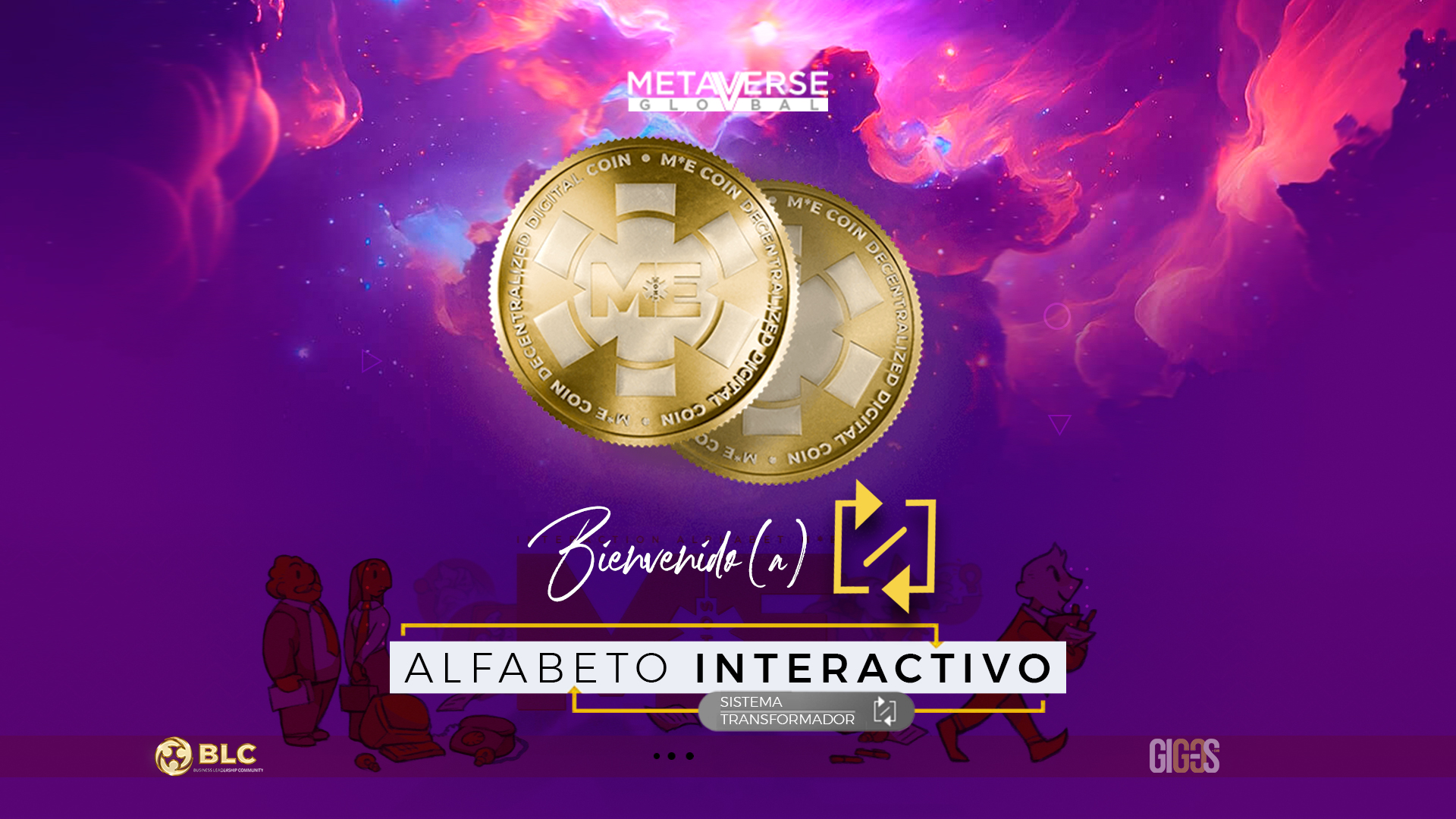 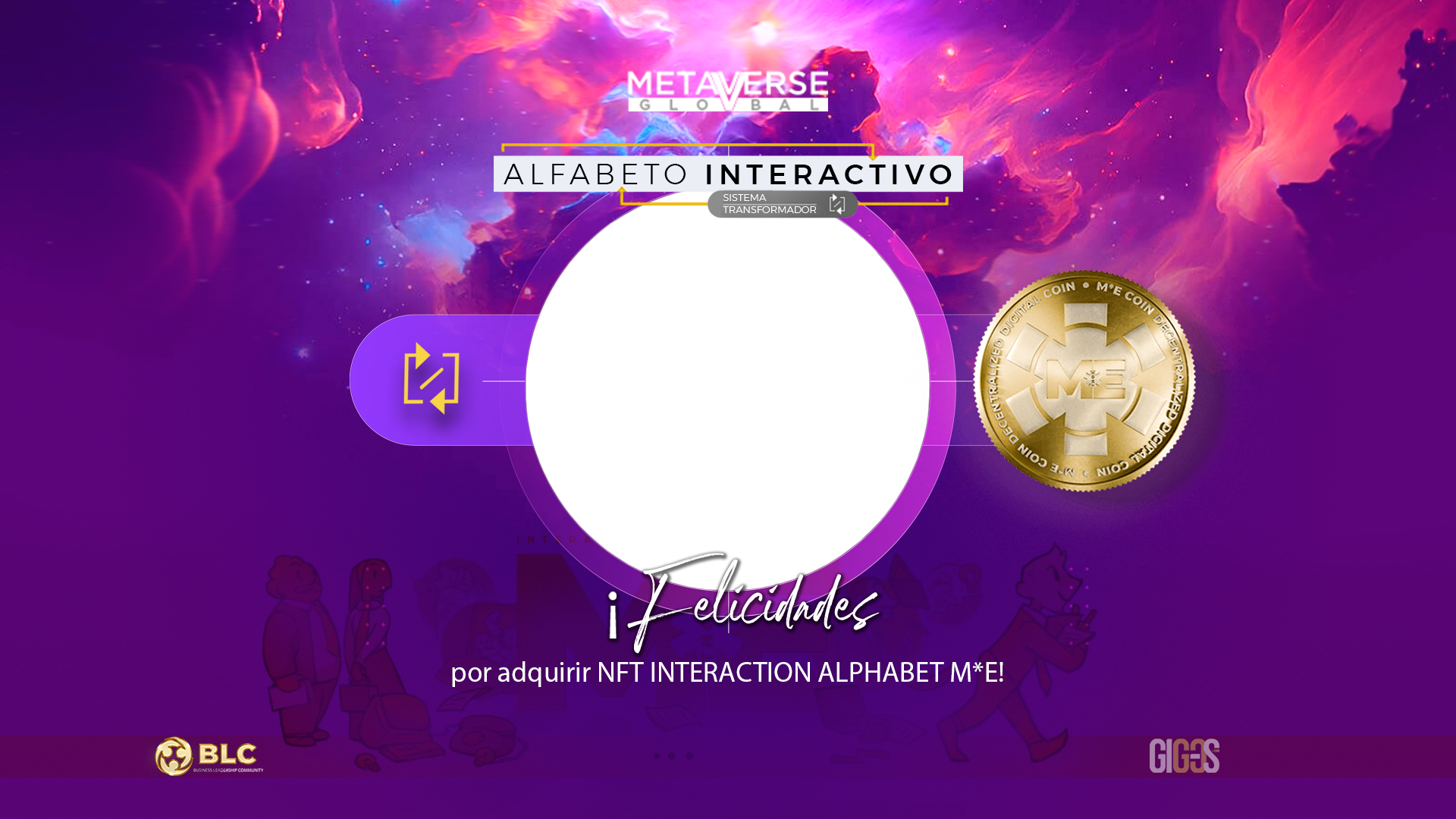 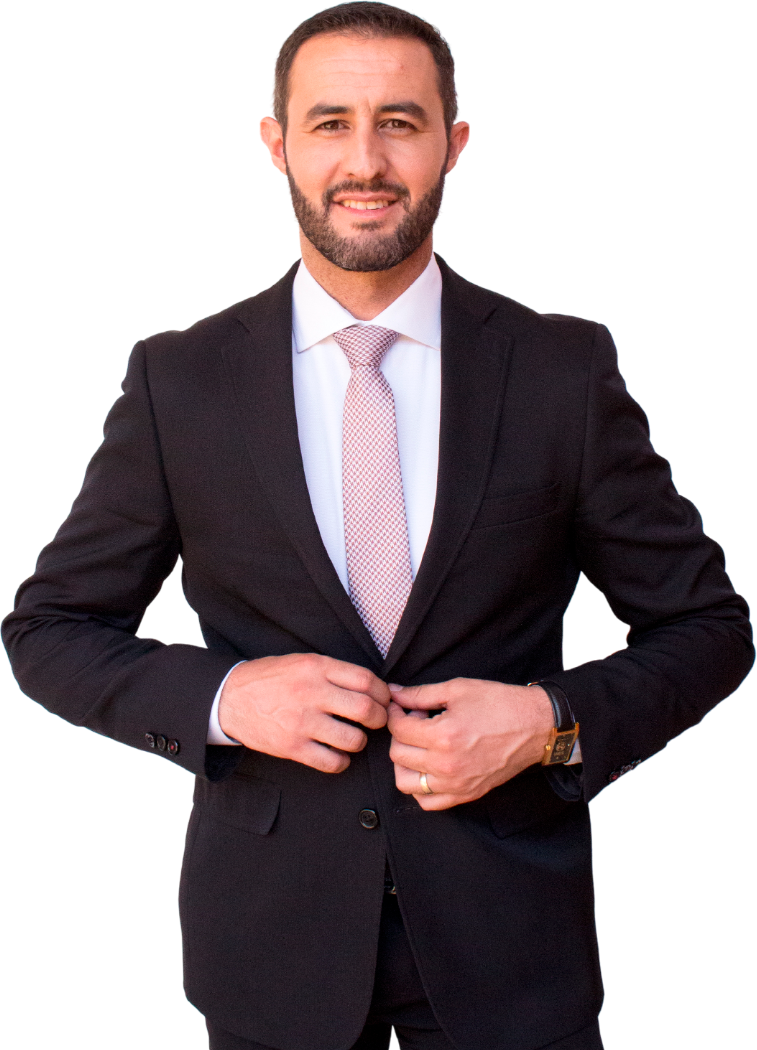 OSCAR DE CARLOS
Rivera | Uruguay